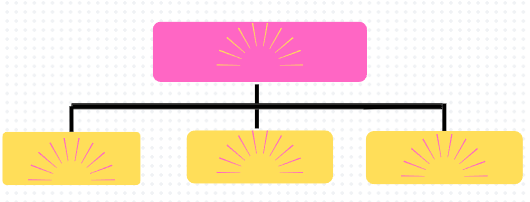 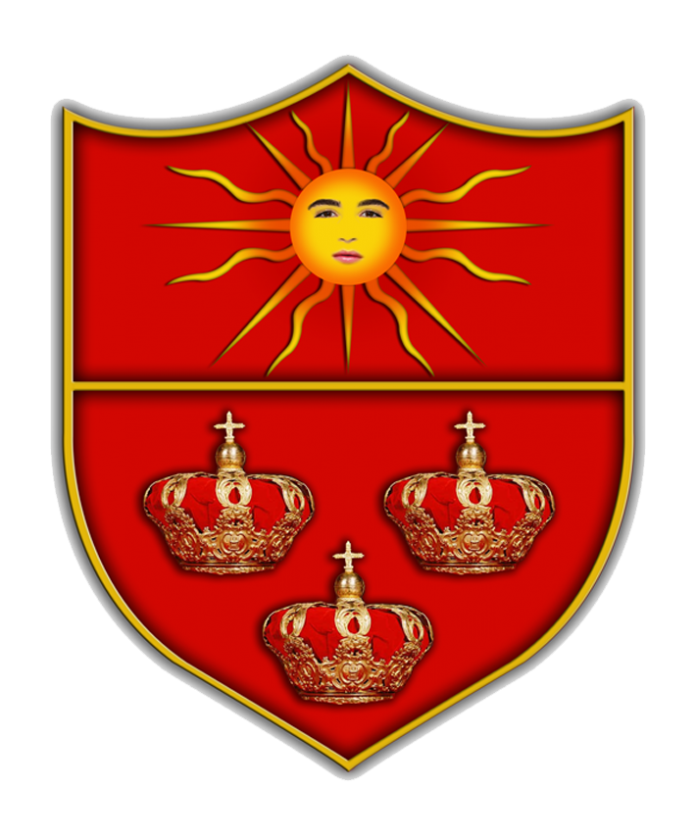 PRESIDENCIA
OFICINA
 JURIDICA
SECRETARIA ADMINISTRATIVA Y FINANCIERA
SECRETARIA 
GENERAL